DS14
Towards effective and adaptive
management measures for highly
mobile species
National Marine Park of Zakynthos
Greece
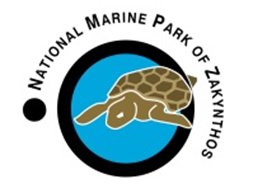 DS14 - Title of session
Adaptive management as a prerequisite for effective conservation of marine turtles in the area of the National Marine Park of Zakynthos
National Marine Park of Zakynthos
Greece
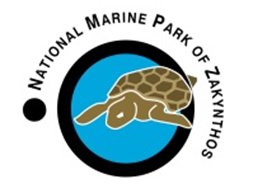 MPA/Organisation profile
MPA/Organisation profile
MANAGEMENT AGENCY (established in 2000)
 Administrative and scientific staff : 13
 Wardens: 19 + 23 seasonal wardens
 Management Board : 1 president, 10 members
PROTECTED AREA

 Marine area : 89 km2
 Terrestrial area : 14.2 km2
 Peripheral area: 31 km2
 Natura 2000: 2 Site of Community interest
                          1 Site Special Protected Area

 Priority species: Loggerhead Sea Turtle (Caretta caretta), Monk seal (Monachus monachus), Cory's shearwater (Calonectris diomeda), Eleonora’s falcon (Falco eleonora) 

 Priority habitats : Posidonia beds, Calcareous fens with Cladium mariscus

Number of Loggerhead Sea Turtle nests (average): 1200

 Importance nesting activity: It is estimated that Zakynthos hold about 30 - 40 % of the Greek nests and about 20% of the nesting effort in the Mediterranean
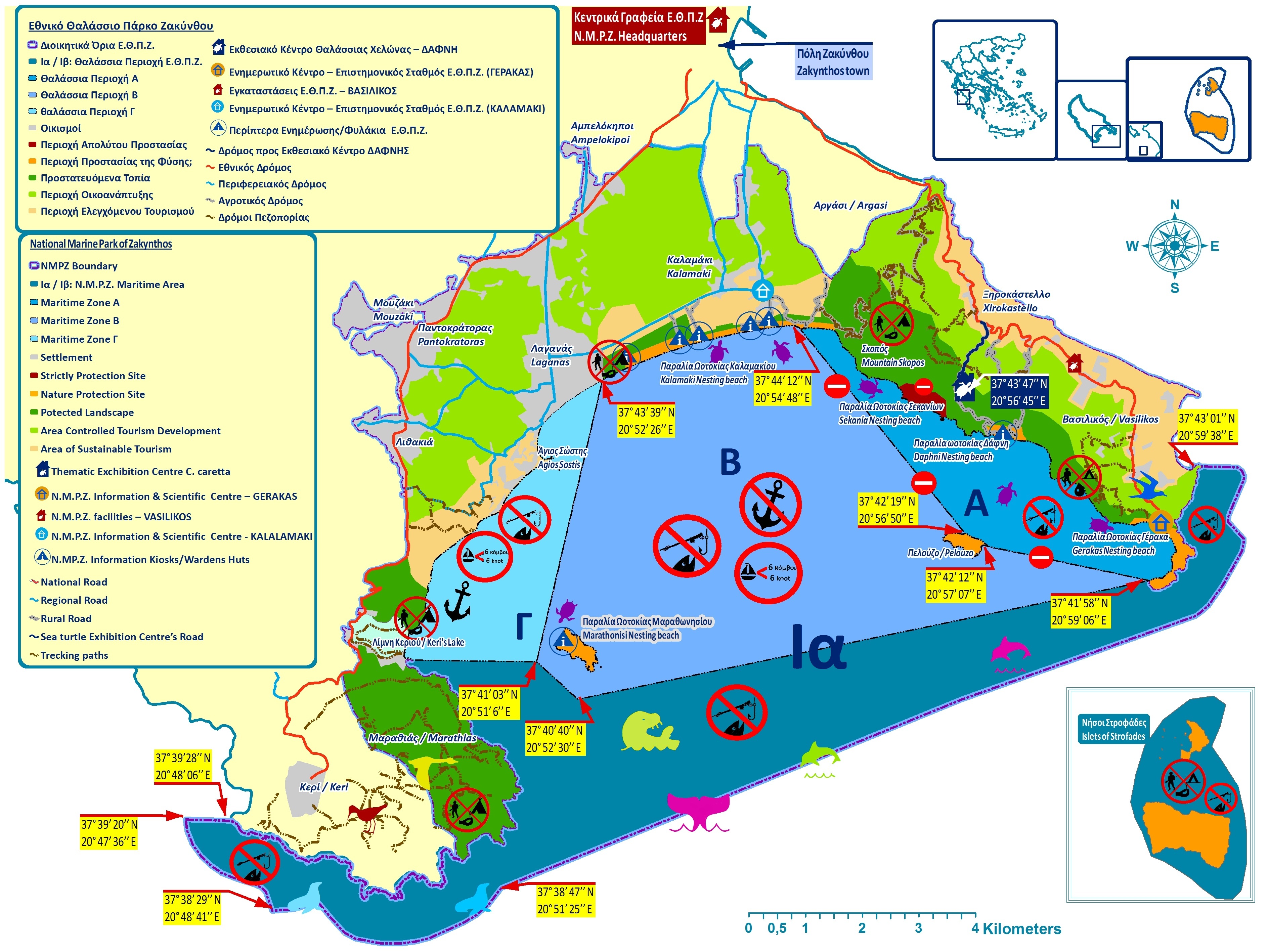 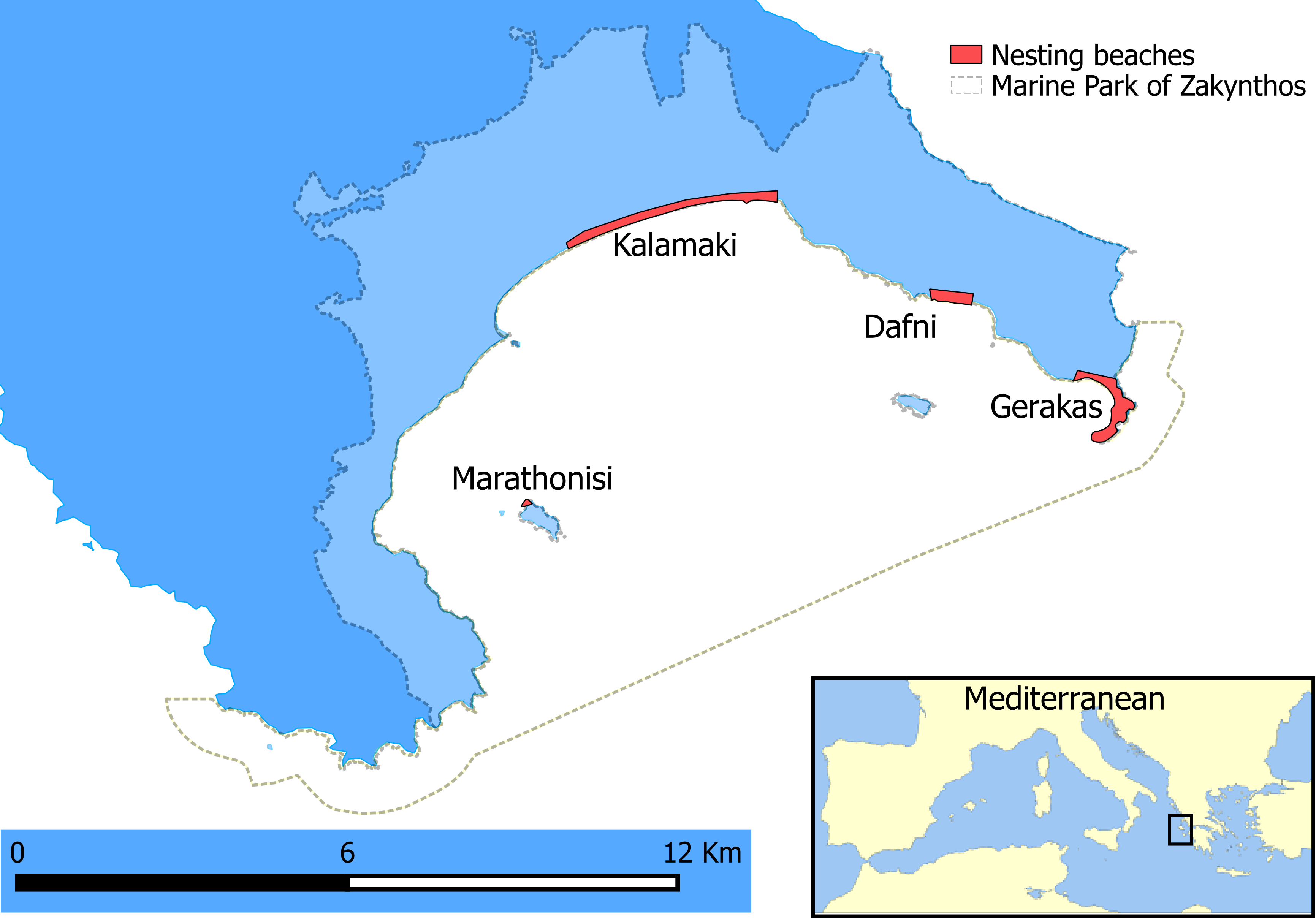 Context and issue
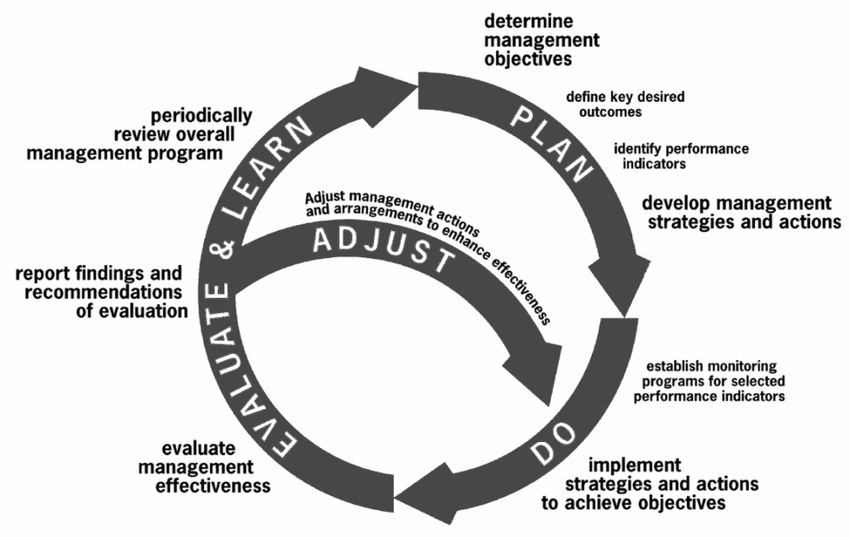 Context and issue
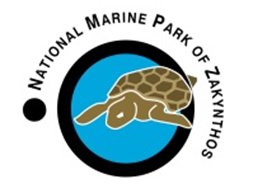 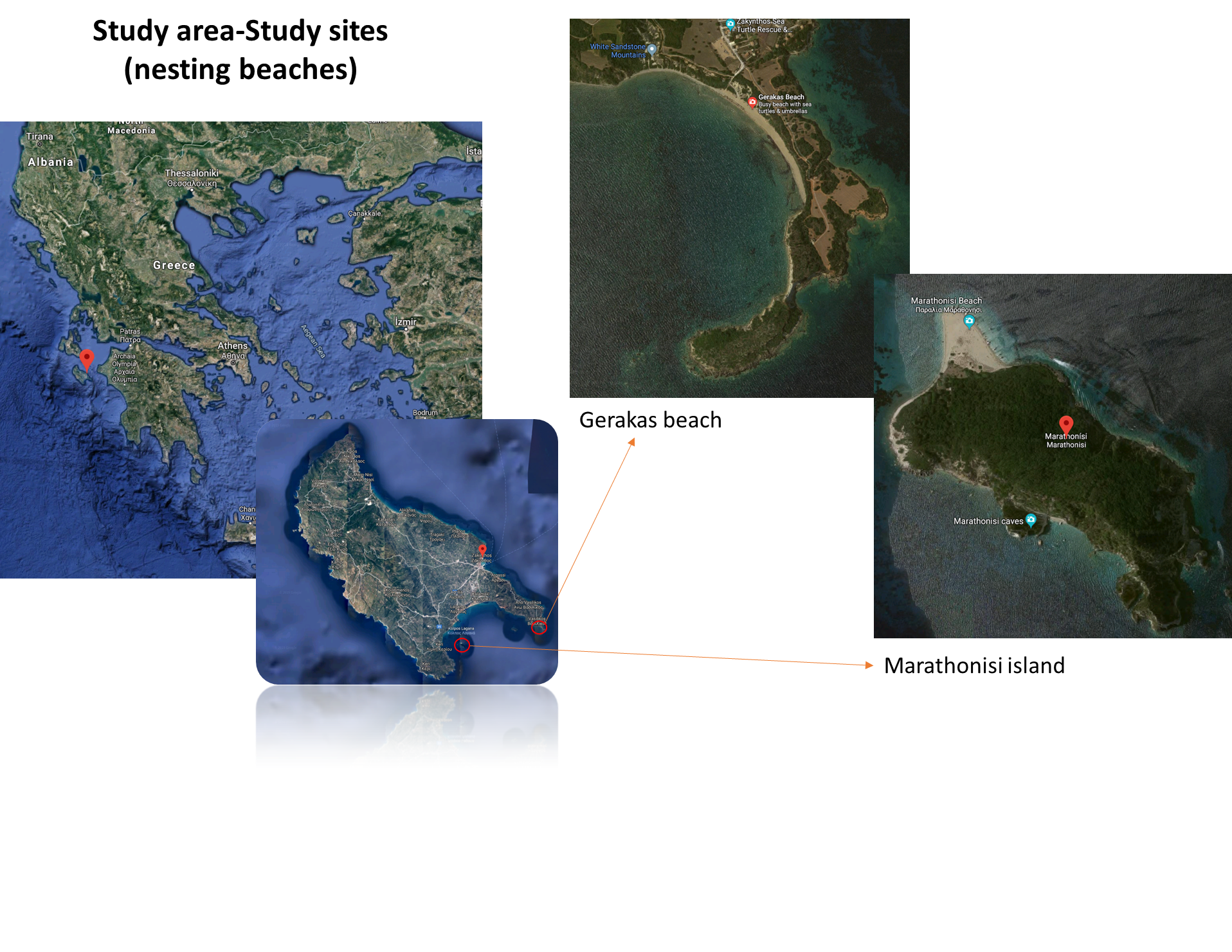 Context and issue
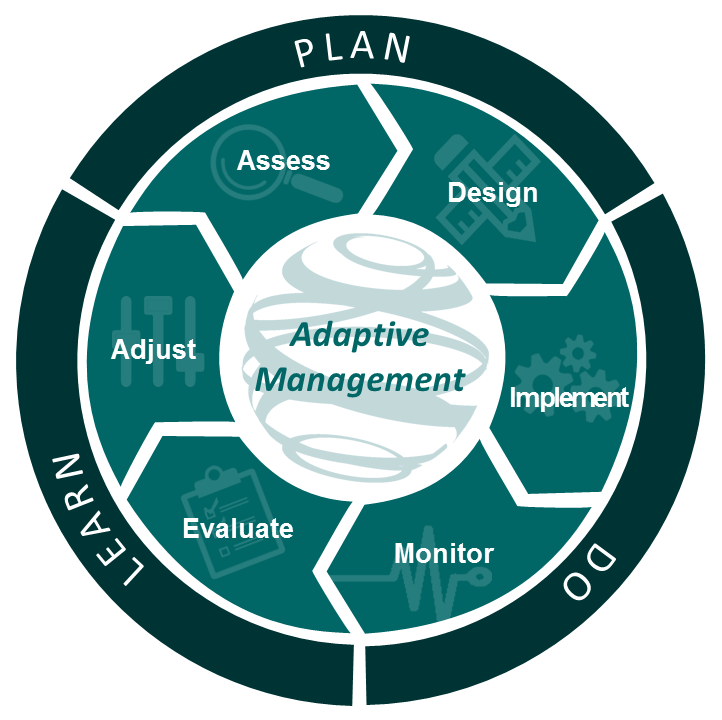 Develop a set of methodological, innovative tools for recording, capturing and collecting ecological, environmental and socio-economic parameters and processes related to the adaptive management of marine turtle nesting sites.
Results
Objective: Thermal profiles of nesting sites 

Related to: 
Sex ratio , Reproductive success, Robustness of hatchlings
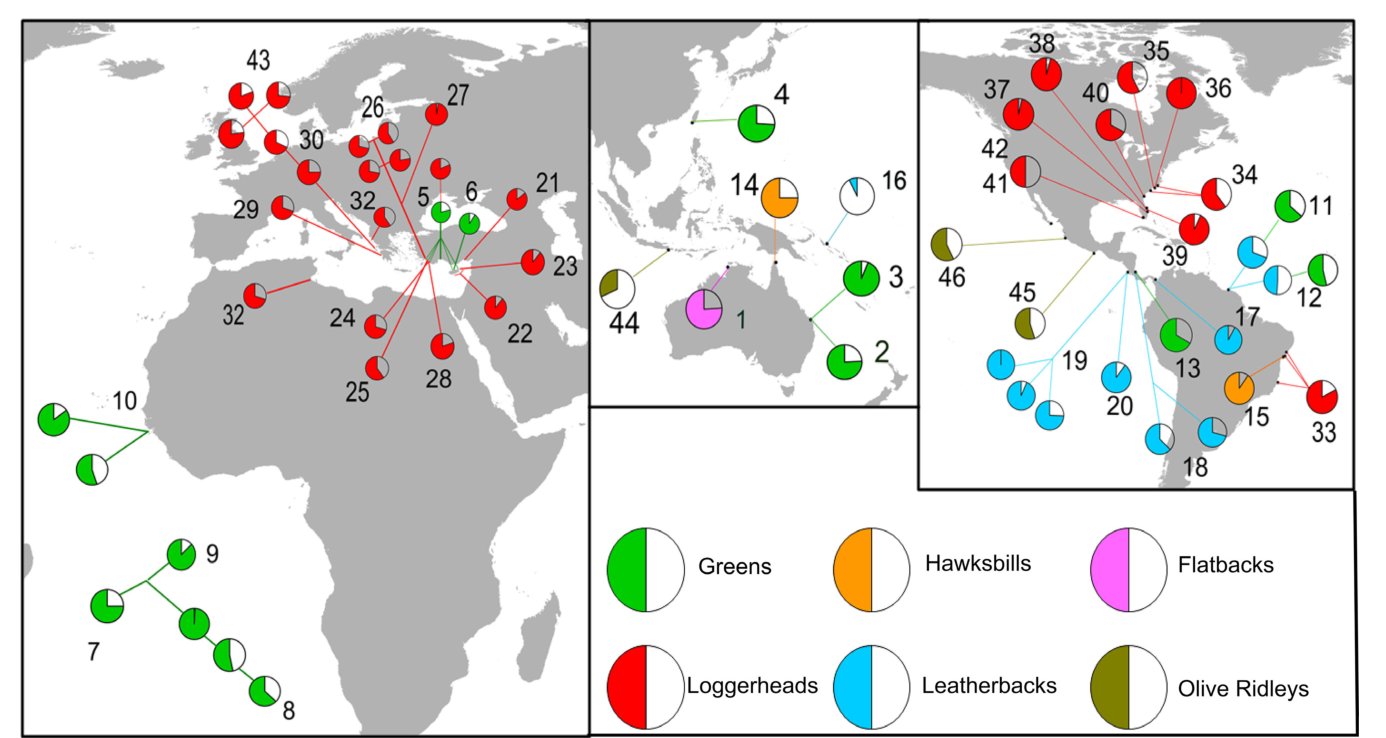 Hatchling sex ratios recorded for sea turtle populations around the globe. The estimated proportion of females are presented as the filled slices of the pie charts; different species are presented under different colors. 
Hays, Mazaris, Schofield, 2014
Results
Objective: Thermal profiles of nesting sites
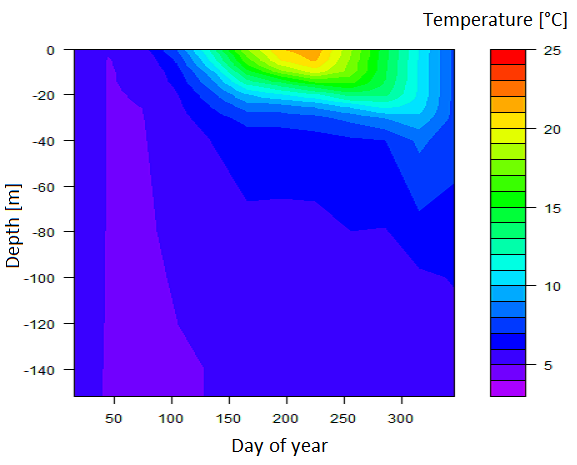 Ensure
	spatial coverage
	precision 
	flexibility 
	seasonal patterns
Results
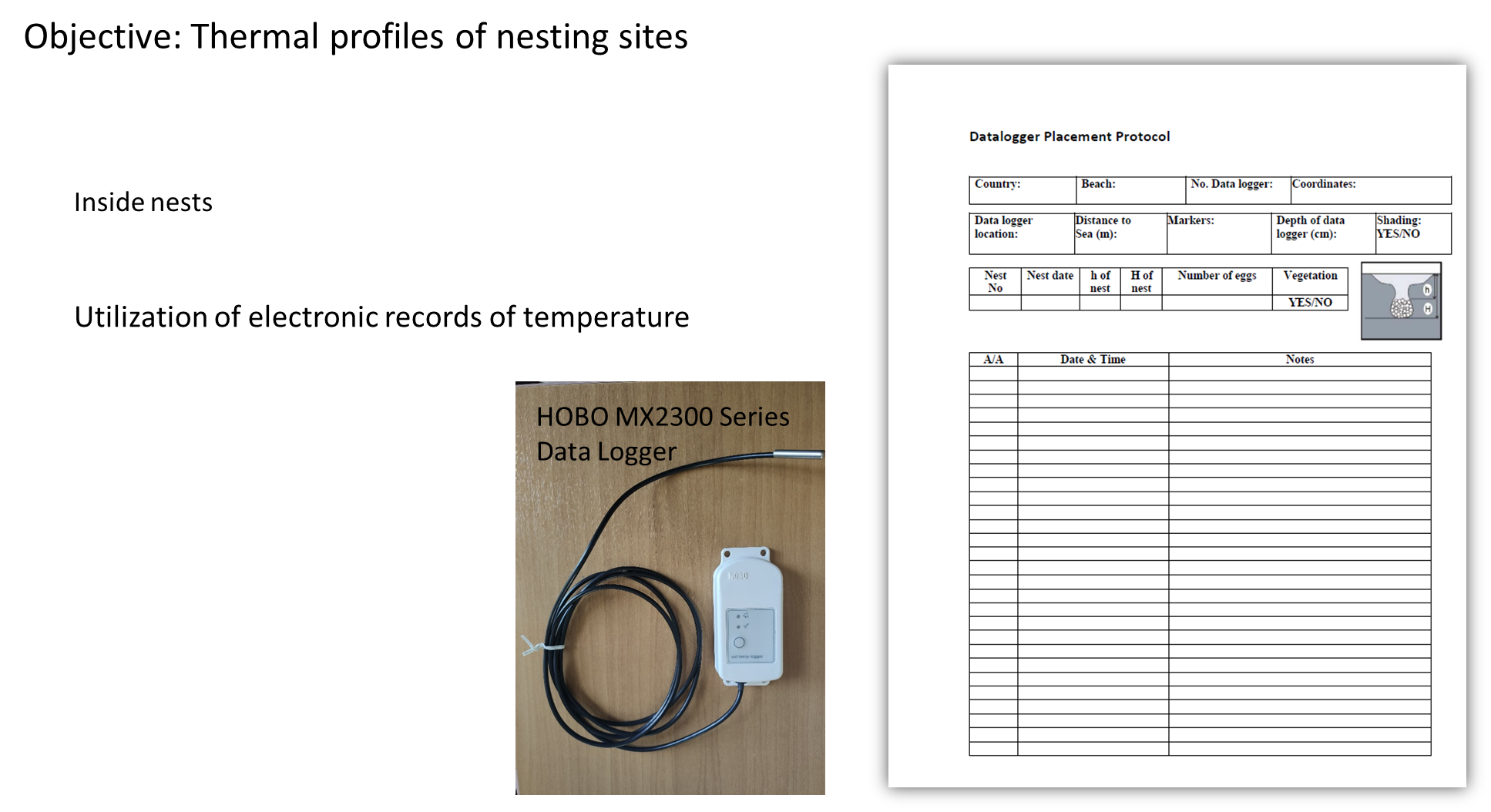 Results
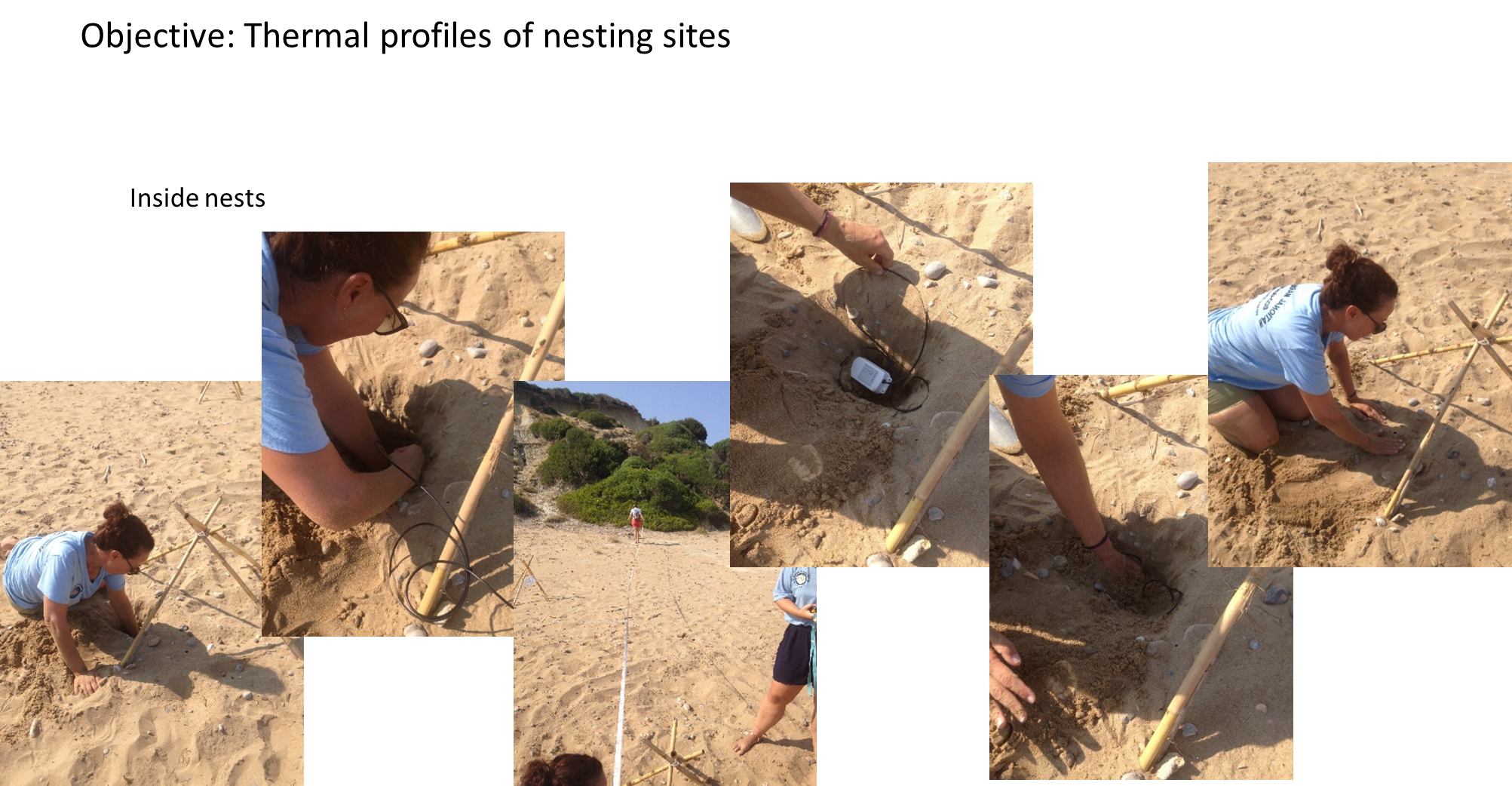 Results
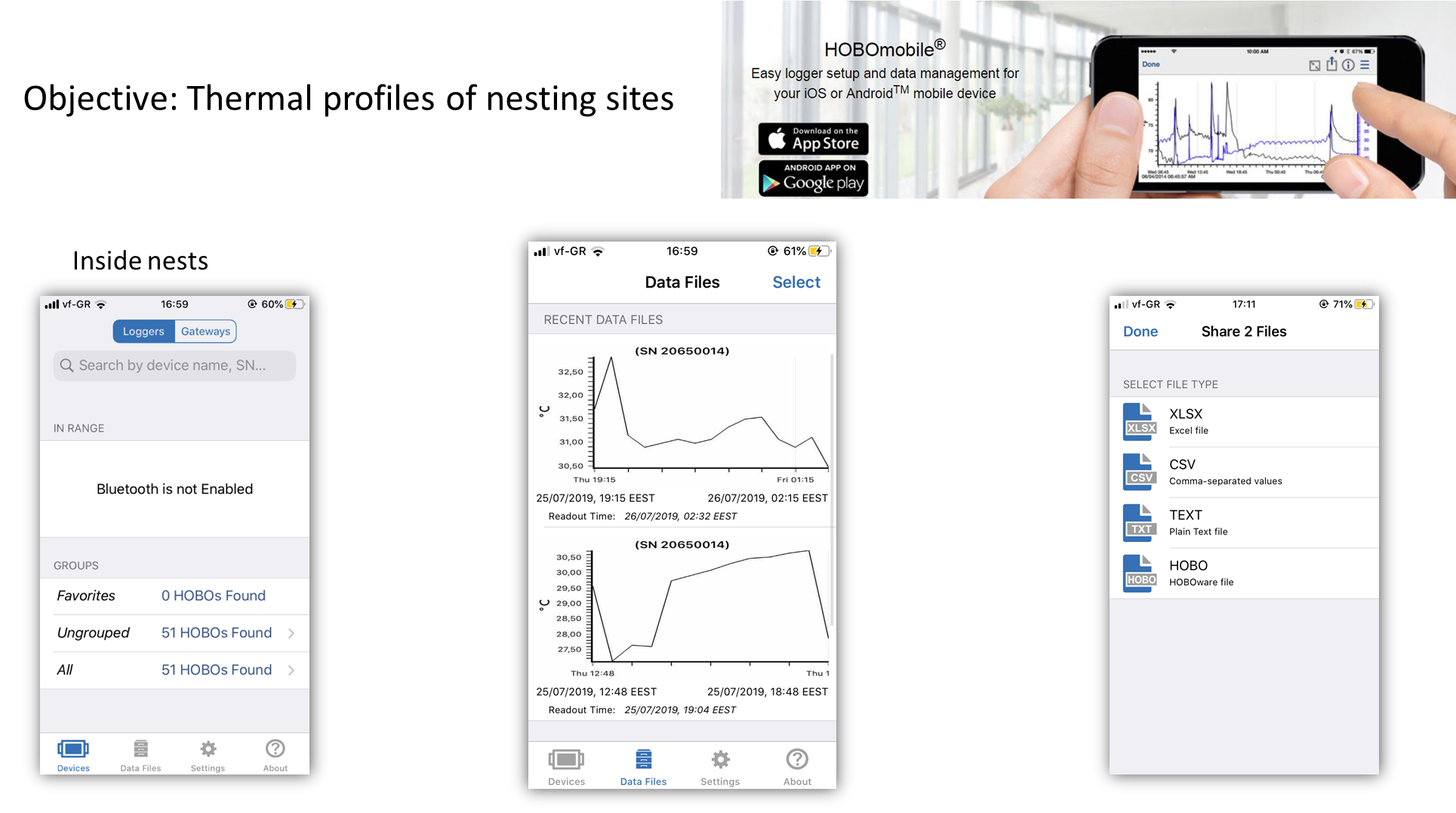 Results
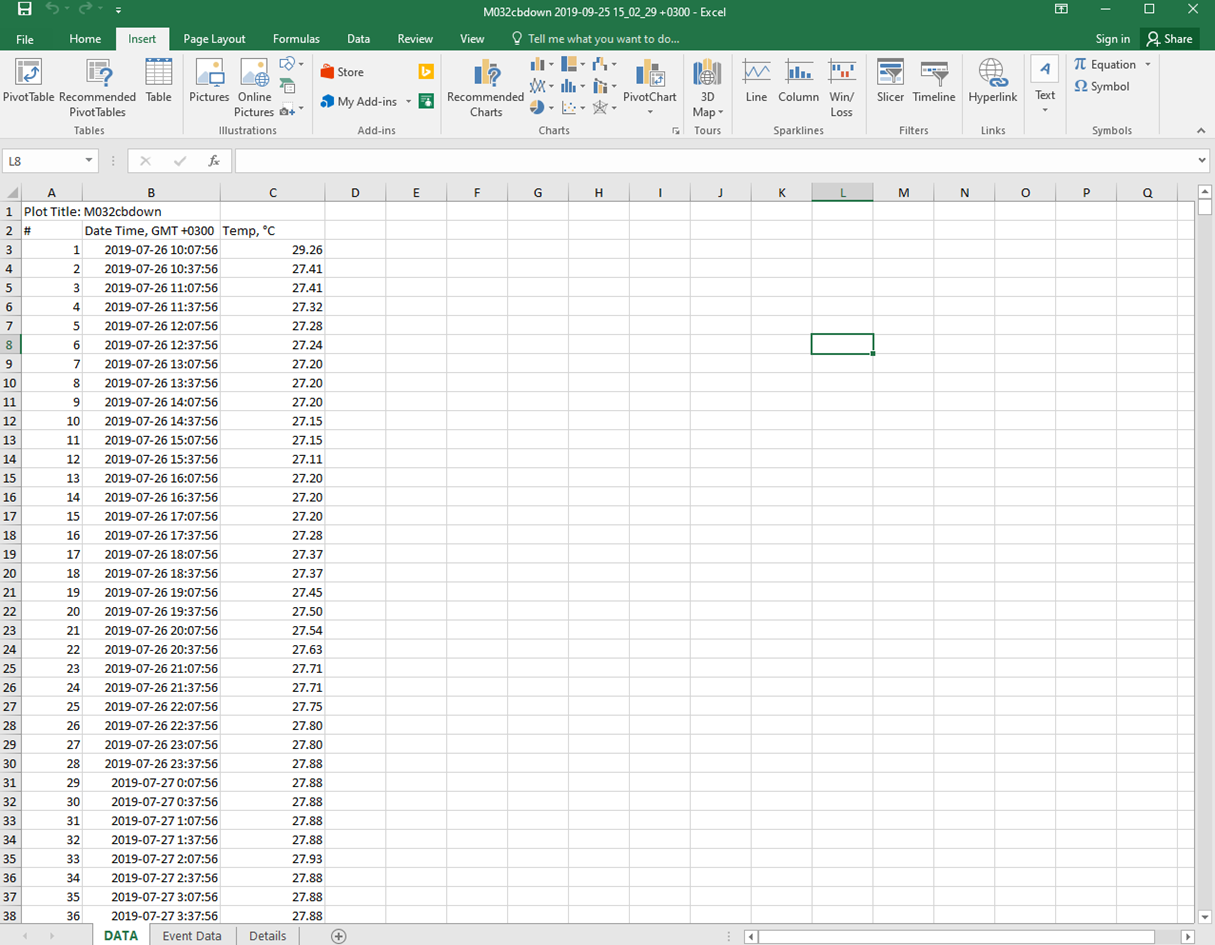 Results
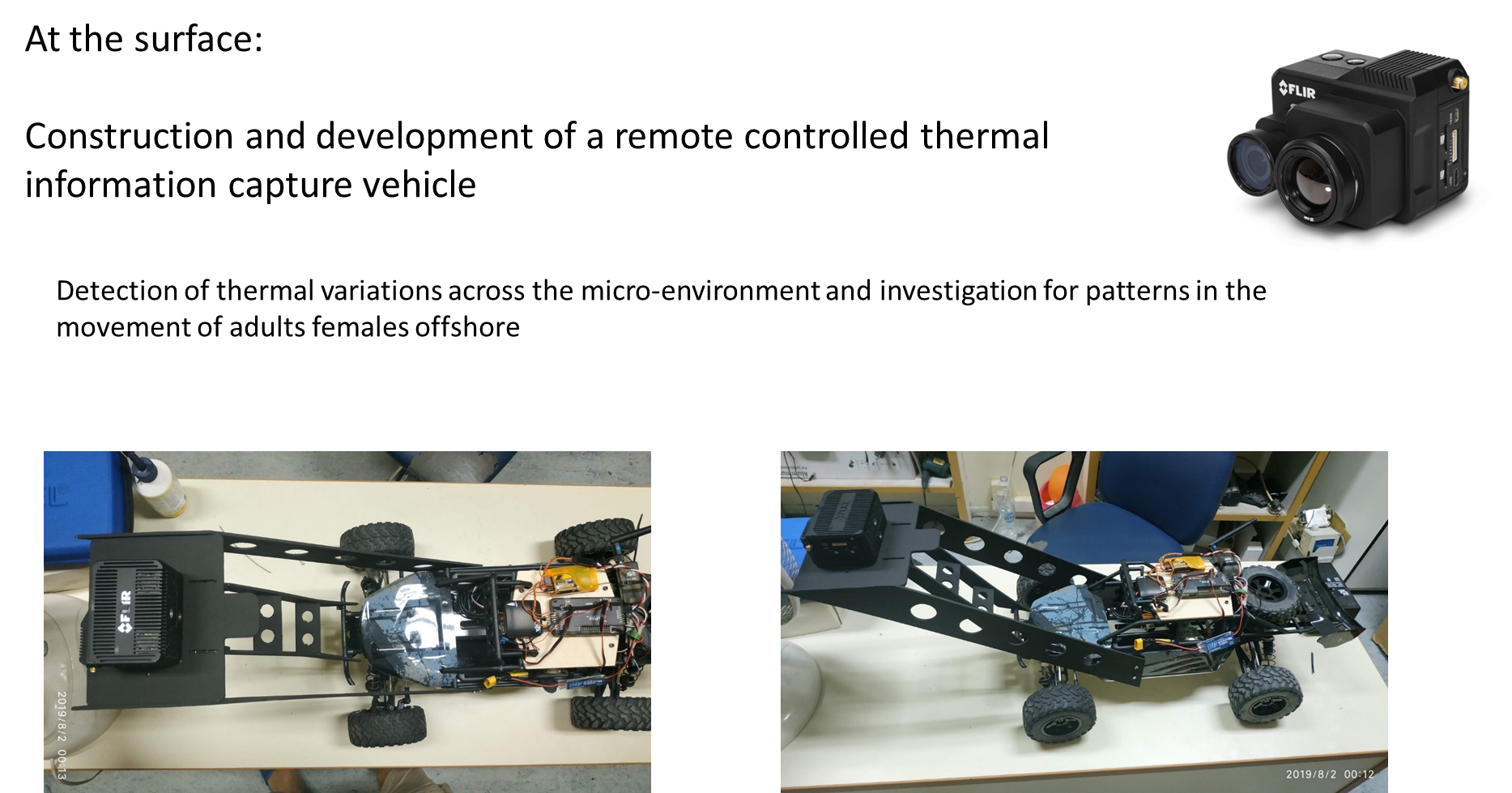 Results
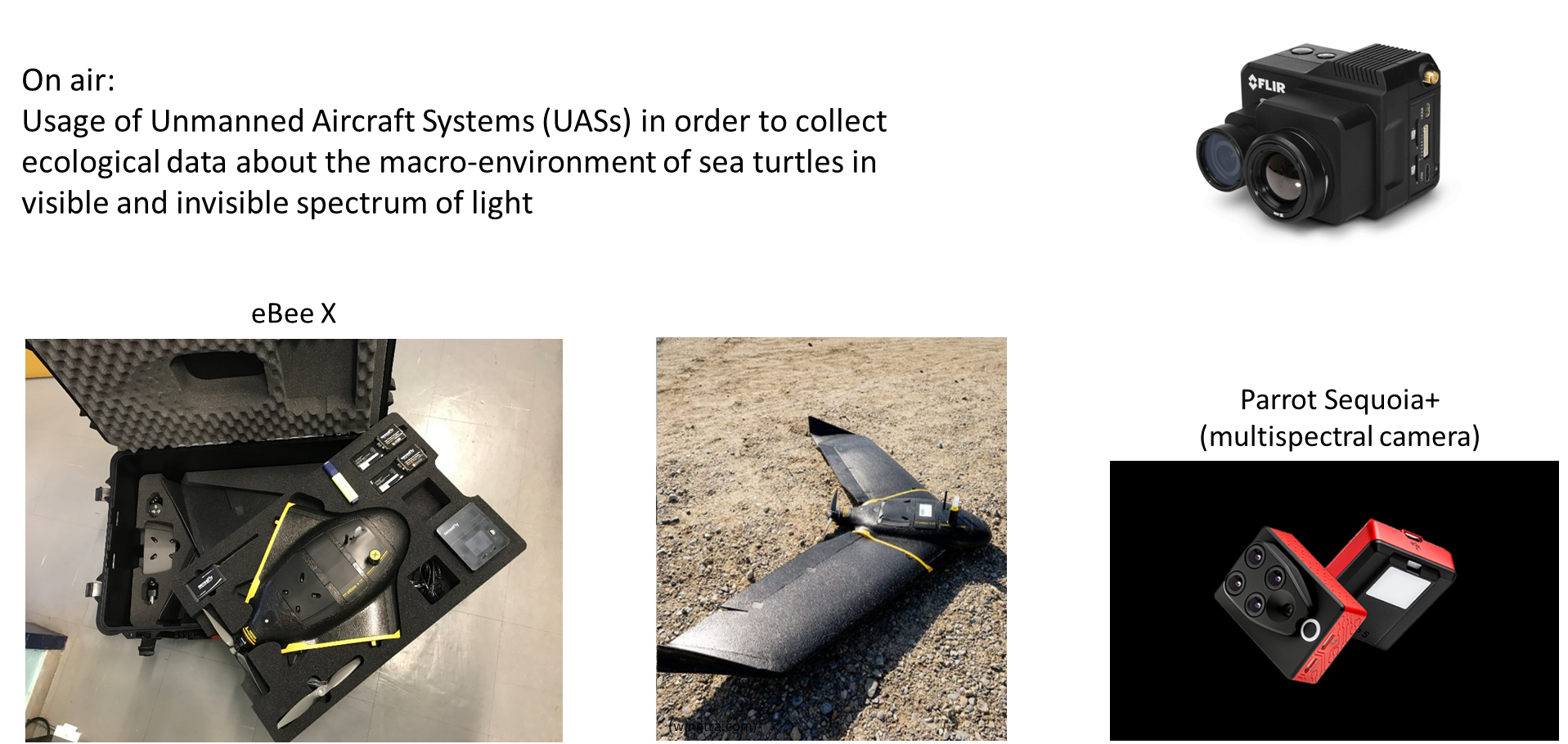 Results
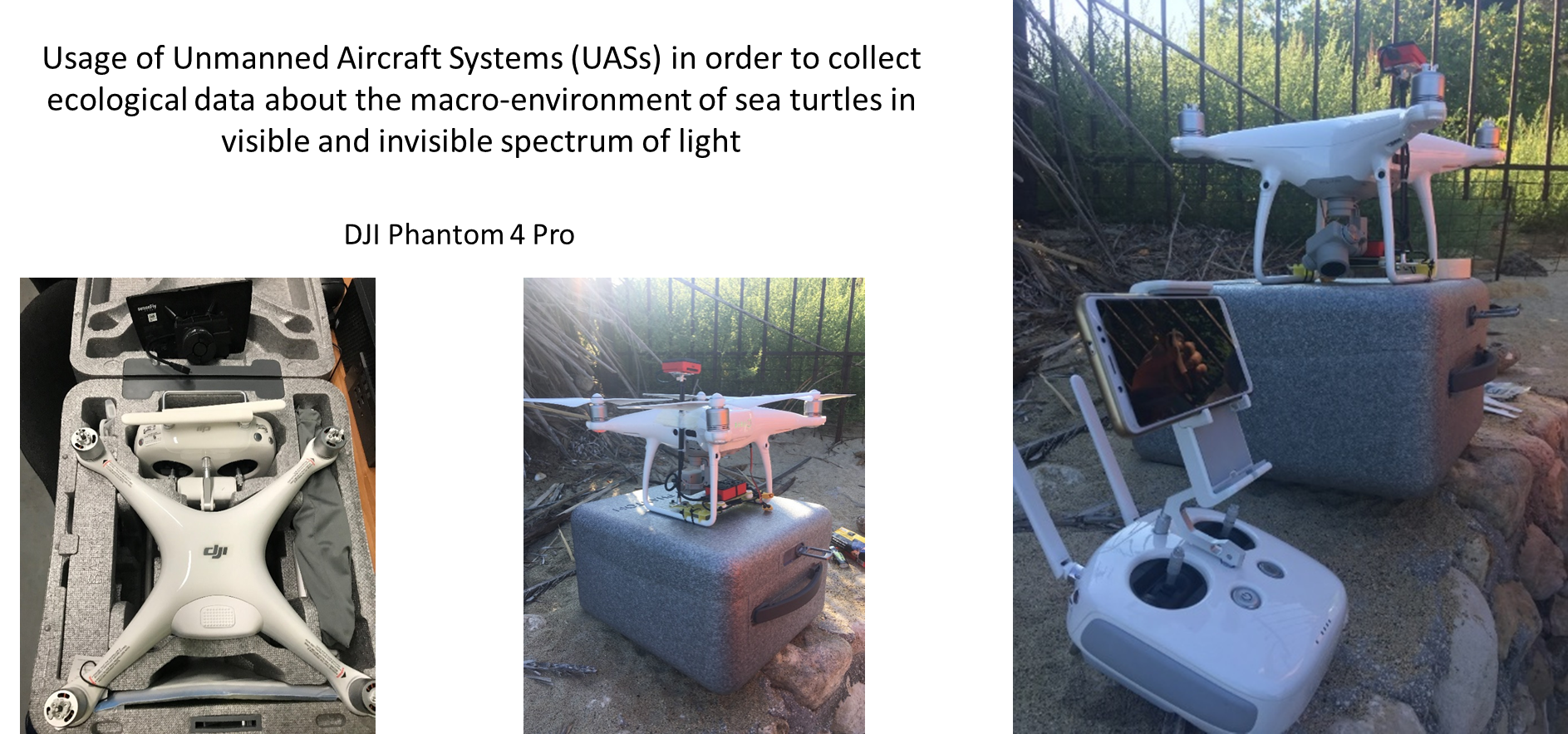 Results
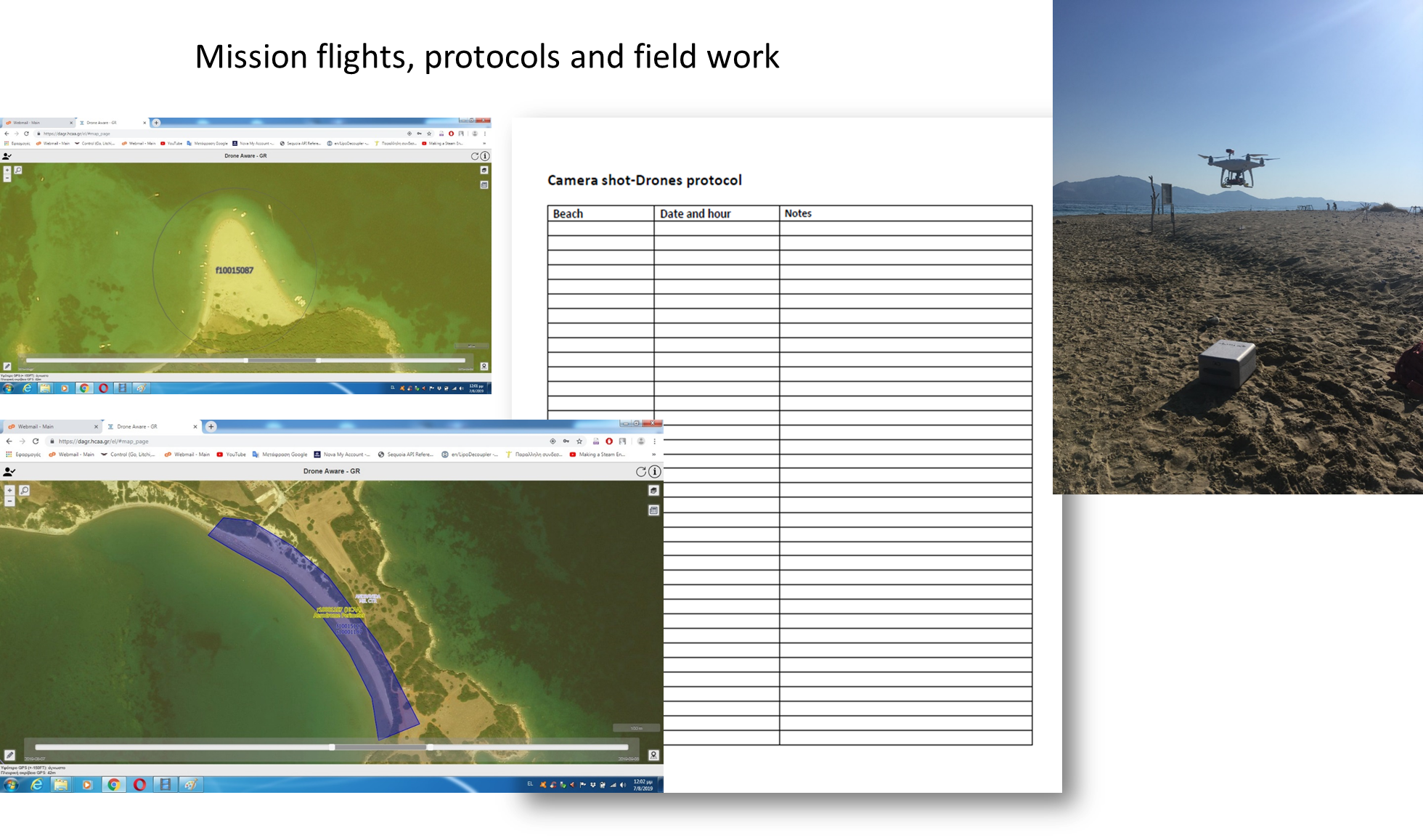 Results
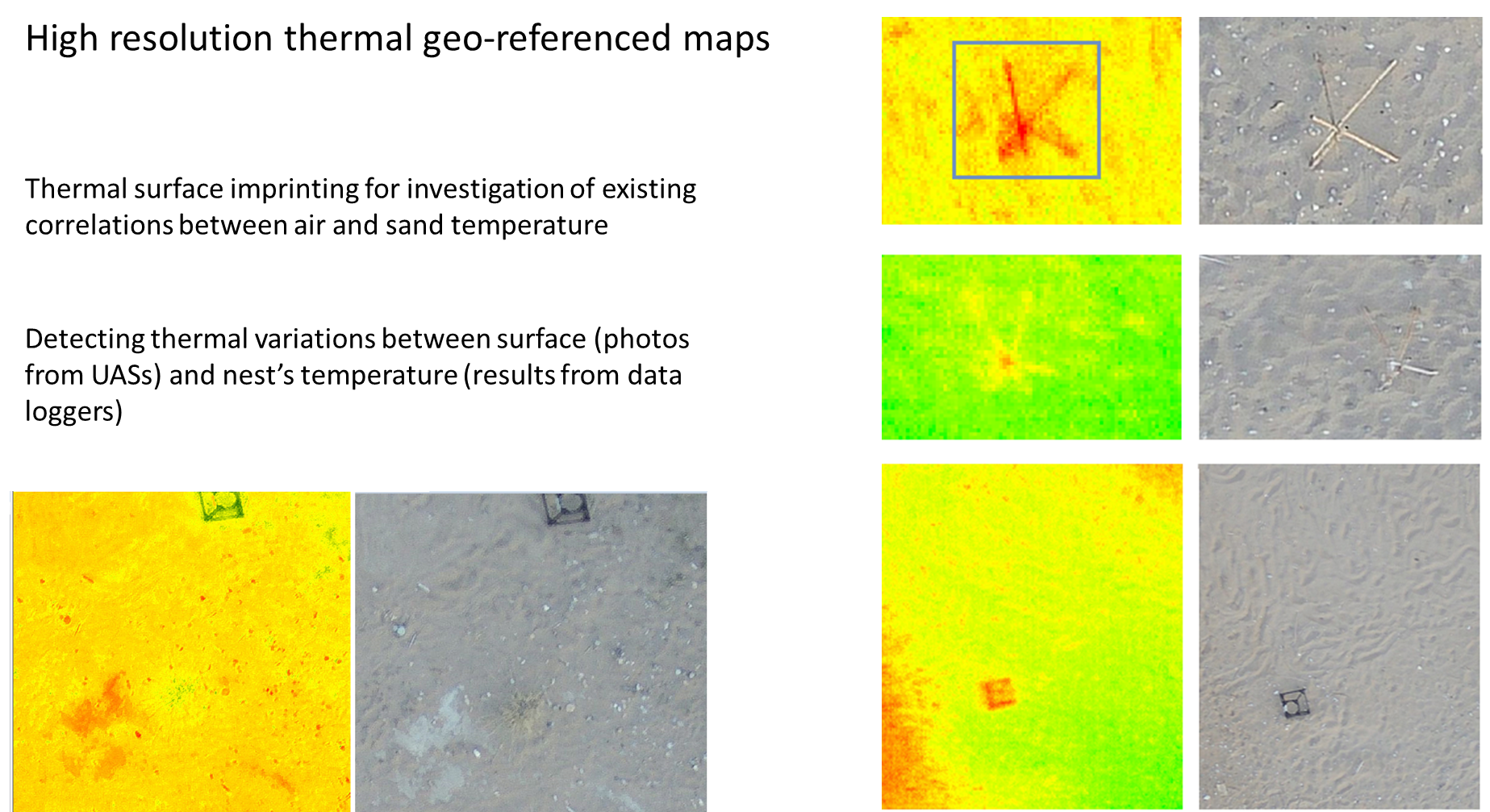 Results
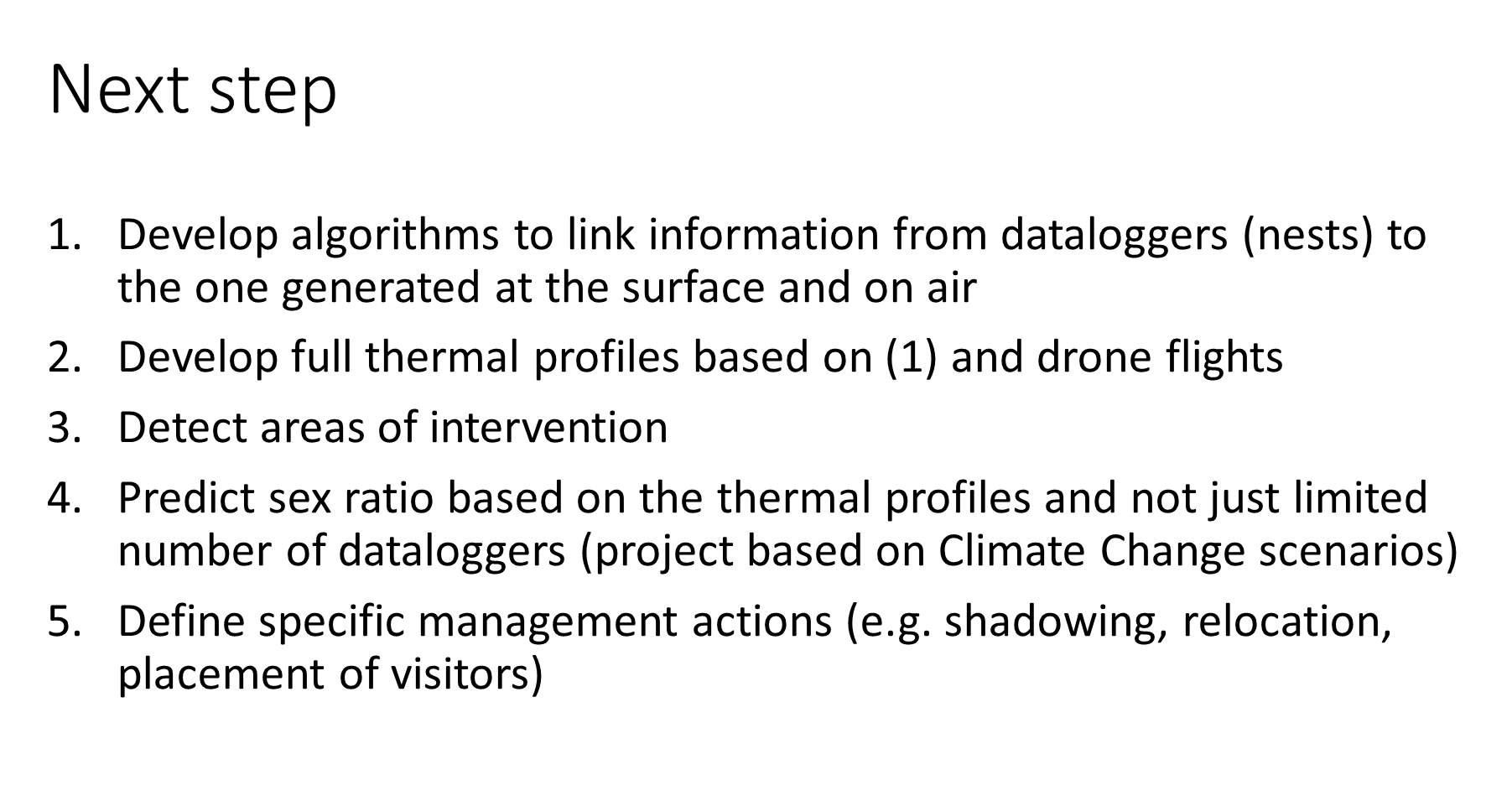 Results
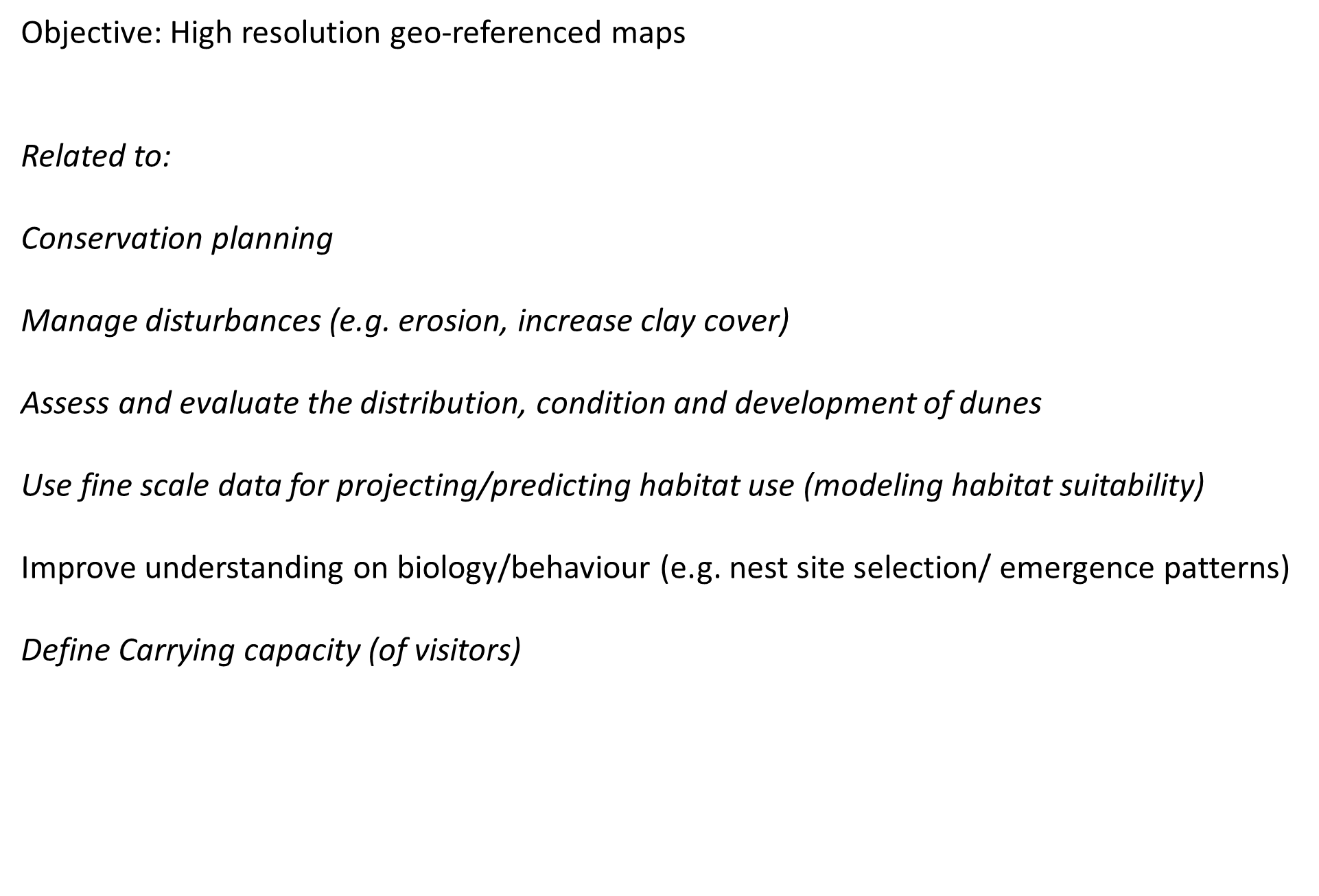 Results
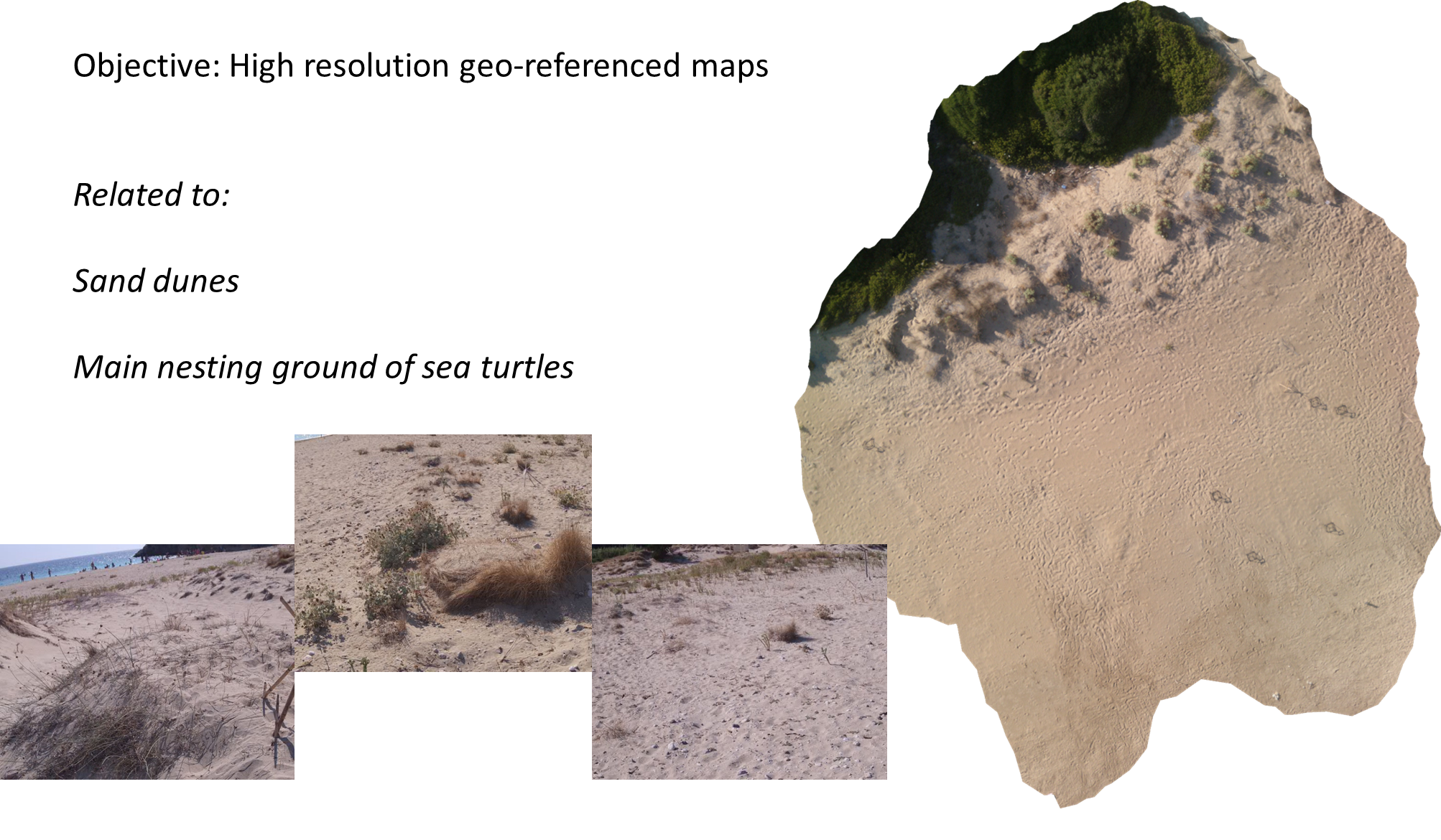 Results
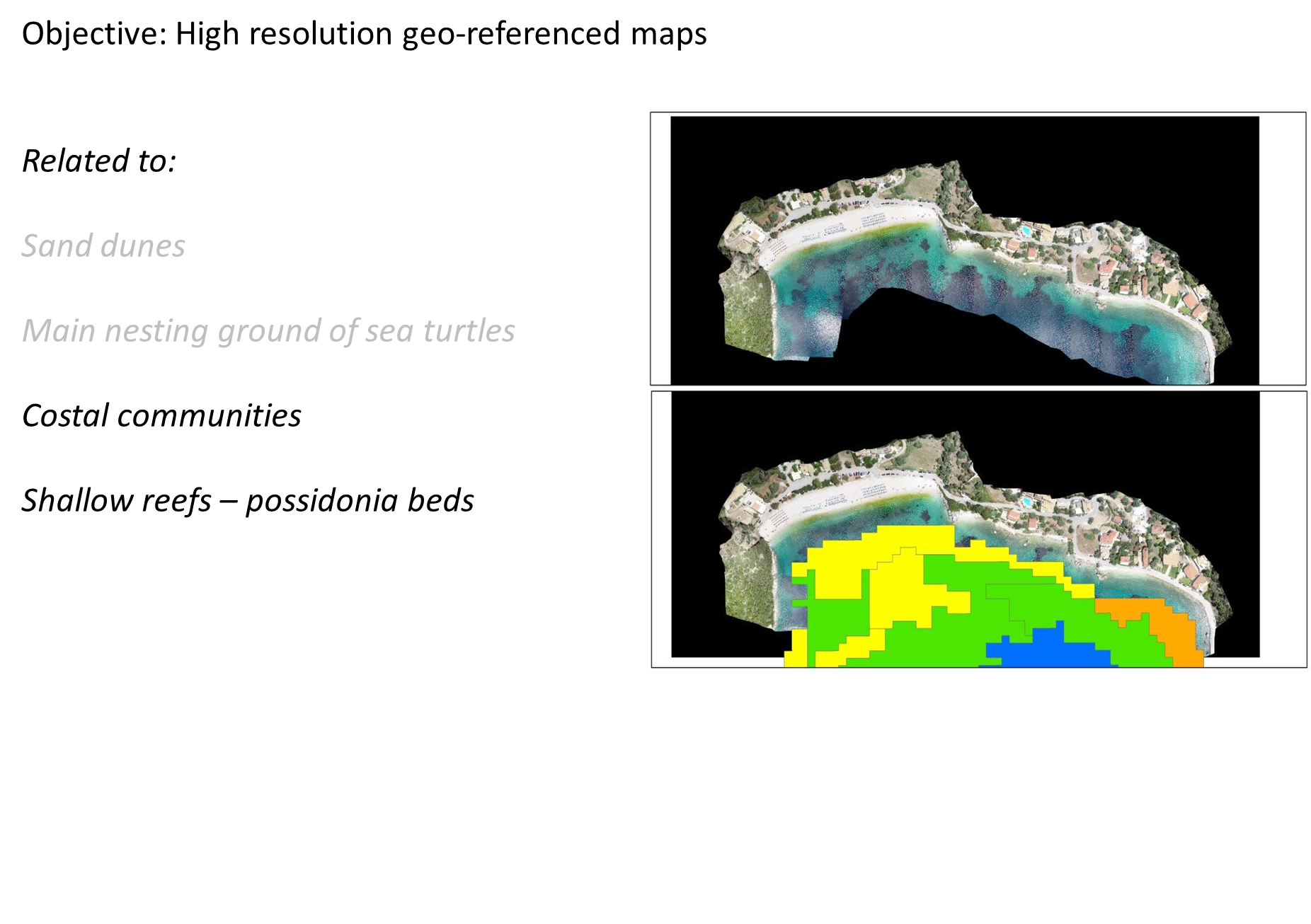 Results
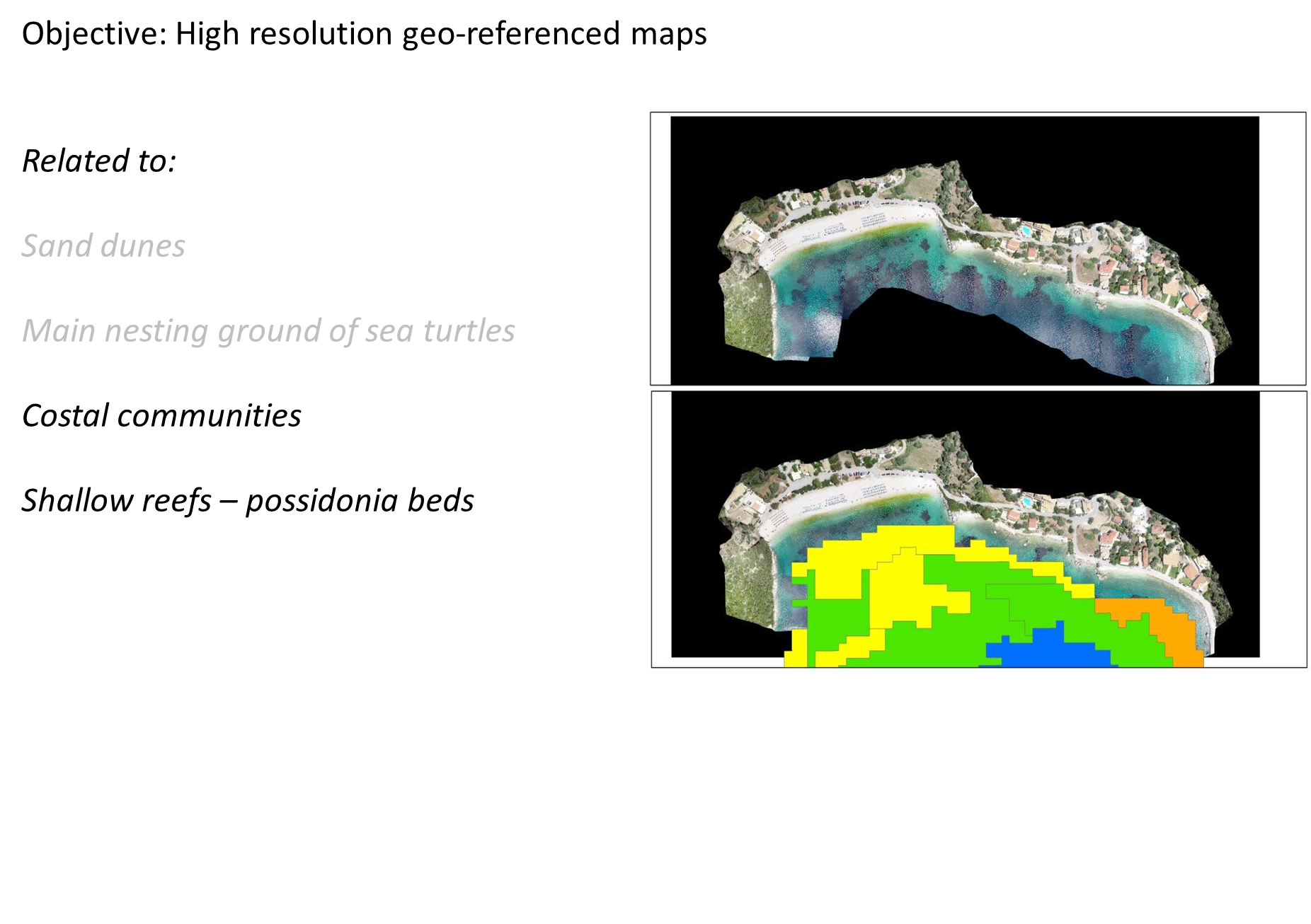 Results
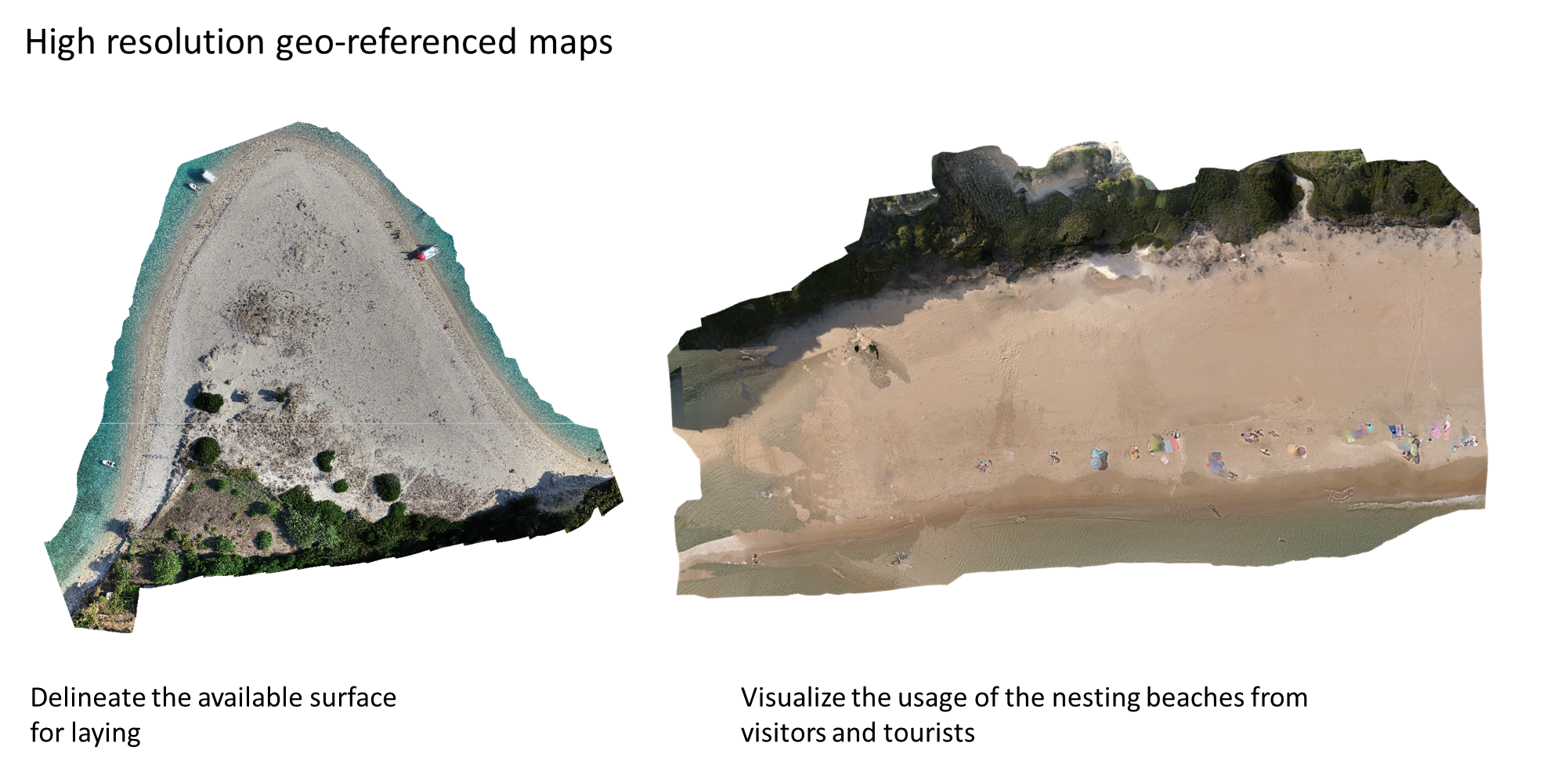 Teşekkür ederim!
Speaker’s name
Speaker’s email address